Всероссийский конкурс в области педагогики, воспитания и  работы с детьми и молодежью до 20 лет «За нравственный подвиг учителя»
Организаторы конкурса
Синодальный отдел религиозного образования и катехизации
Министерство просвещения Российской Федерации 
Полномочные представители Президента Российской Федерации в федеральных округах
АНО Центр образовательных и культурных инициатив «Поколение»
Содержание
Регистрация на портале
Особенности загрузки работы
Общие рекомендации (методический разбор и «точка невозврата»)
Документы
Консультативная помощь ОРОиК (рецензии)
Регистрация на портале конкурса проходит в 2 этапаhttp://konkurs.podvig-uchitelya.ru/
1 этап
На главной странице портала Вы увидите кнопку «Зарегистрироваться». Перейдите по ней. Откроется форма регистрации.
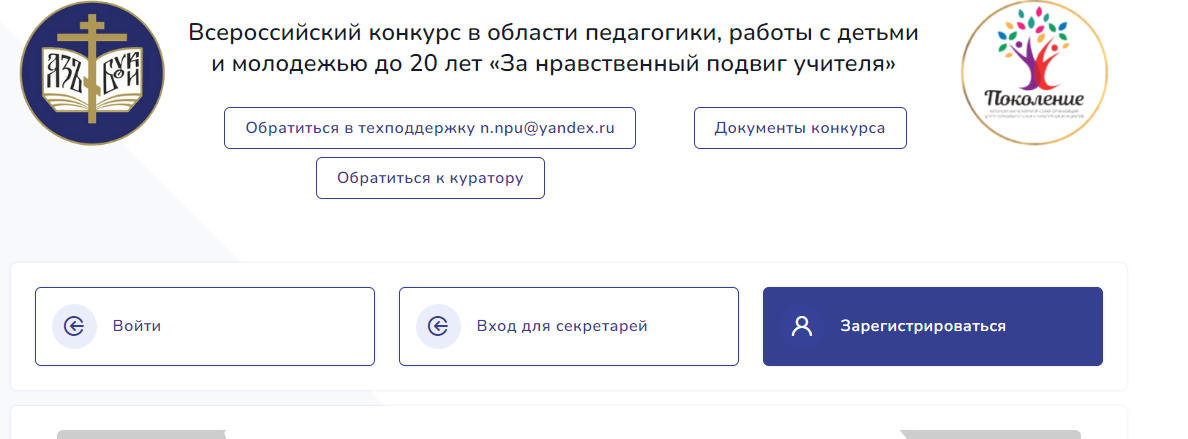 Вам необходимо заполнить все поля
Пароль должен иметь не менее 6 знаков
После нажатия на кнопку «зарегистрироваться», вы увидите это
на почту придет подобное письмо. Если не прошло,Проверьте папку «спам»
При переходе по ссылке из письма вы попадете на страницу входа:
Для входа необходимо еще раз ввести почту и пароль
Если Вы подаёте работу самостоятельно, то необходимо выбрать тип регистрации «Автор». 
Если Вы представляете коллектив авторов, то укажите «Коллектив авторов».
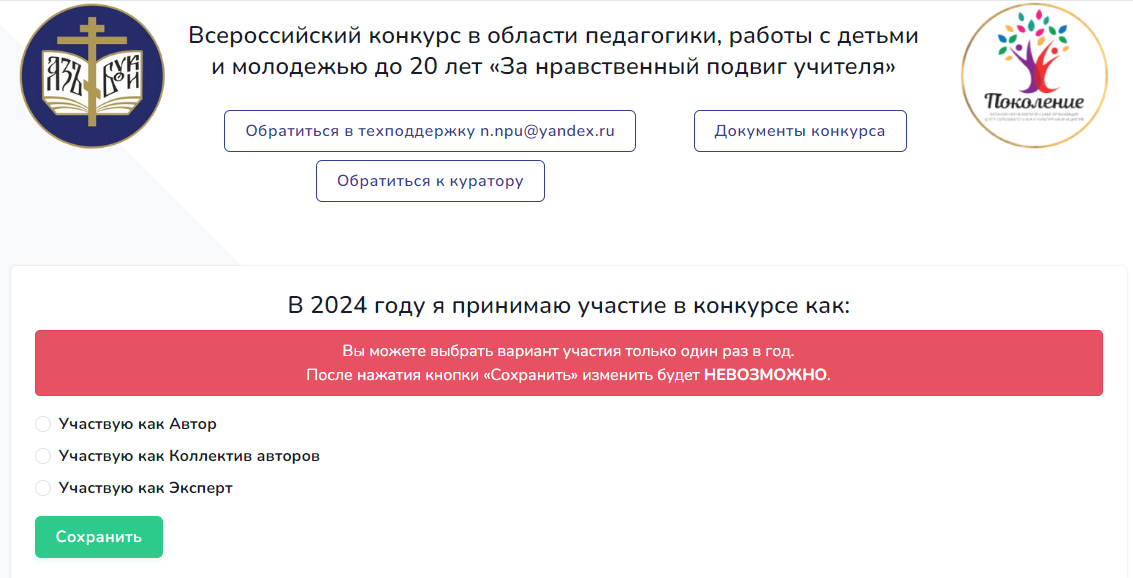 ВНИМАНИЕ!
Менять форму участия можно строго раз в год.
При регистрации коллектива каждый из авторов сможет работать в системе. 
В коллективных работах может быть не более 3-х авторов!
Теперь можно заполнить профиль
Теперь можно заполнить профиль
Ваш профиль должен быть заполнен на 100 %
Ваш профиль должен быть заполнен на 100 %,
в противном случае система не даст загрузить работу.
При этом поля «сайт», «государственные и церковные награды», могут остаться незаполненные. 
Фотография обязательна. 
Редактировать профиль можно 
неограниченное количество раз. 
Но не забываем кнопку «Сохранить».
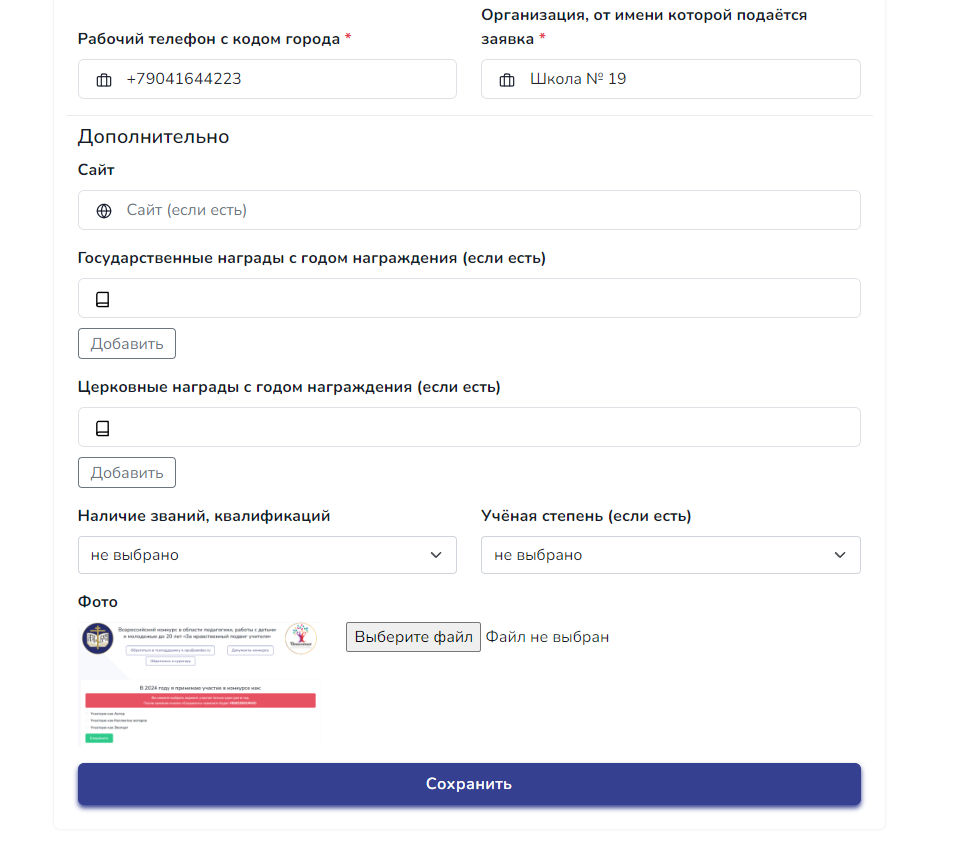 Если вы уже были участником конкурса в прошлые годы, то
на главной странице портала Вы нажимаете кнопку «Войти». 
Далее вводите логин и пароль участника.
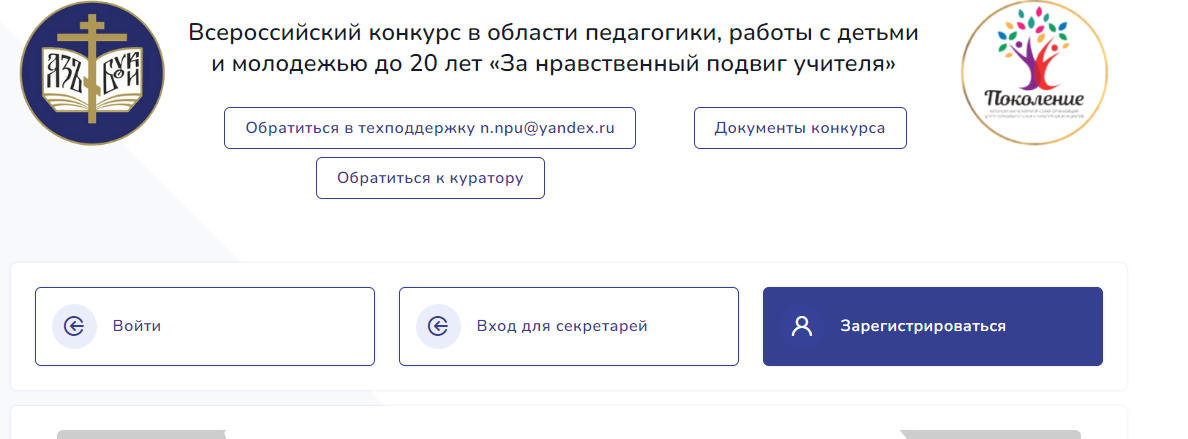 Если вы уже были участником конкурса в прошлые годы, то
Чтобы загрузить новую работу, Вам нужно нажать кнопку «Добавить/ редактировать работу»
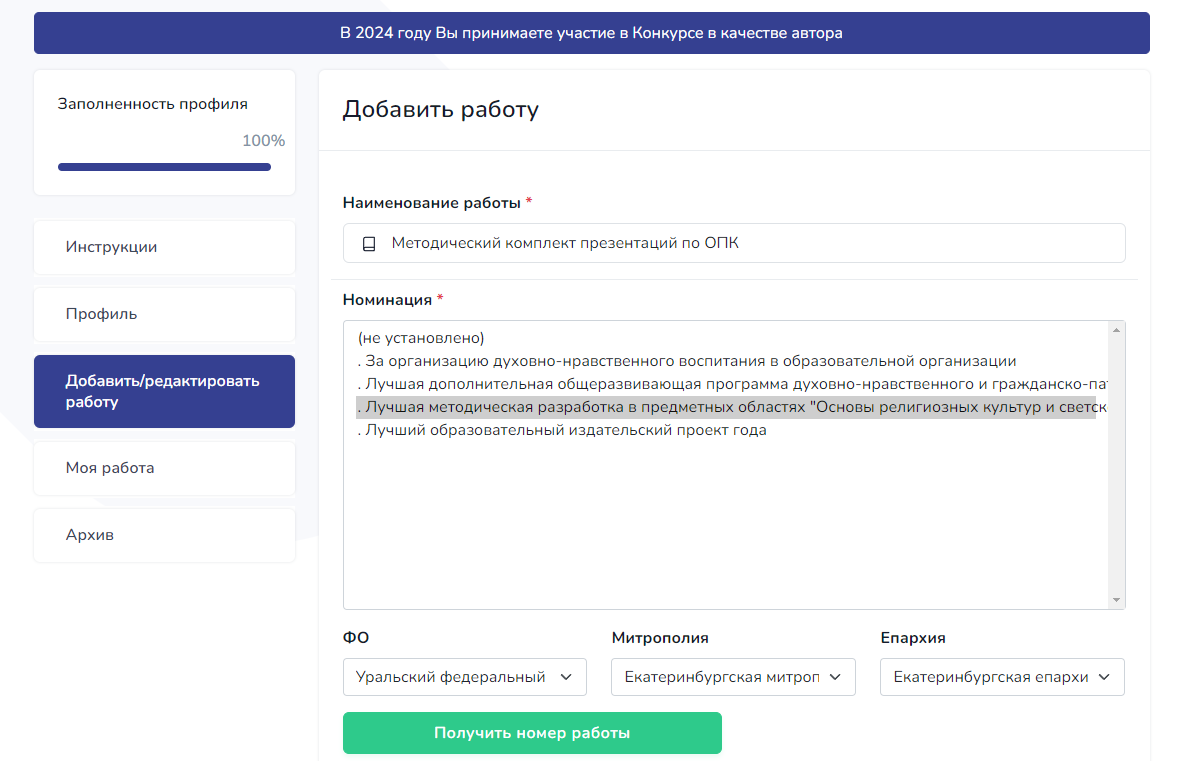 Как получить регистрационный номер?
После того, как Вы заполните поля, нажмите кнопку «Получить номер работы». После нажатия кнопки откроется страница редактирования работы.
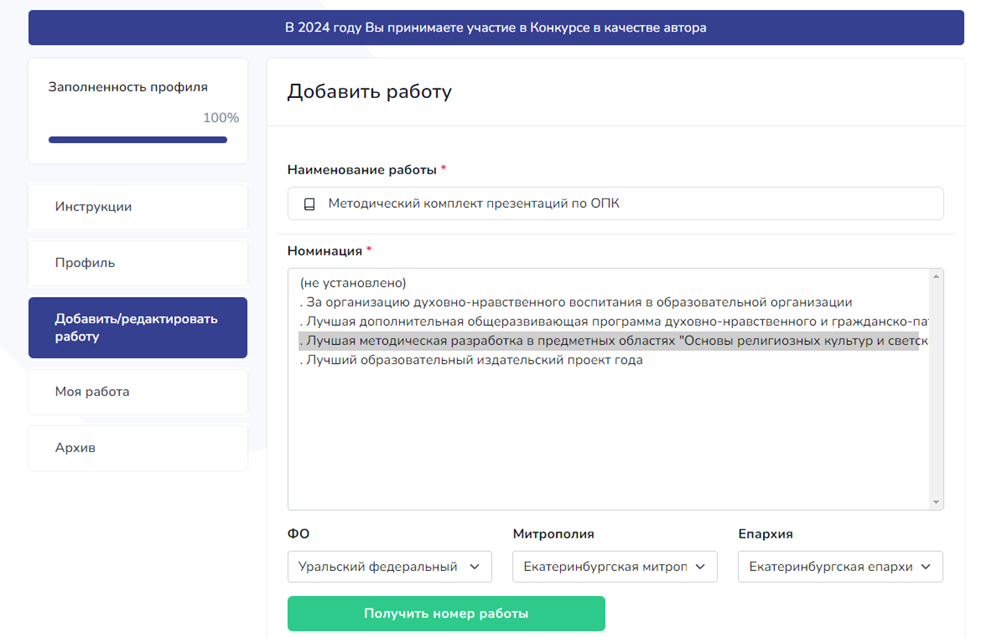 Как получить регистрационный номер?
Как получить регистрационный номер?
Номер получен
номинации
«За организацию духовно-нравственного воспитания в образовательной  организации» принимаются:
Управленческий проект
Программы комплексных мероприятий и их реализация
Педагогические проекты и их реализация (программа, план проведения мероприятия/ий, результаты, мониторинг)
Серии культурных и досуговых мероприятий
номинации
«Лучшая дополнительная общеразвивающая программа духовно-нравственного и гражданско-патриотического воспитания детей и молодёжи»
Программа должна иметь как минимум две подписи «Согласовано» и «Утверждаю»
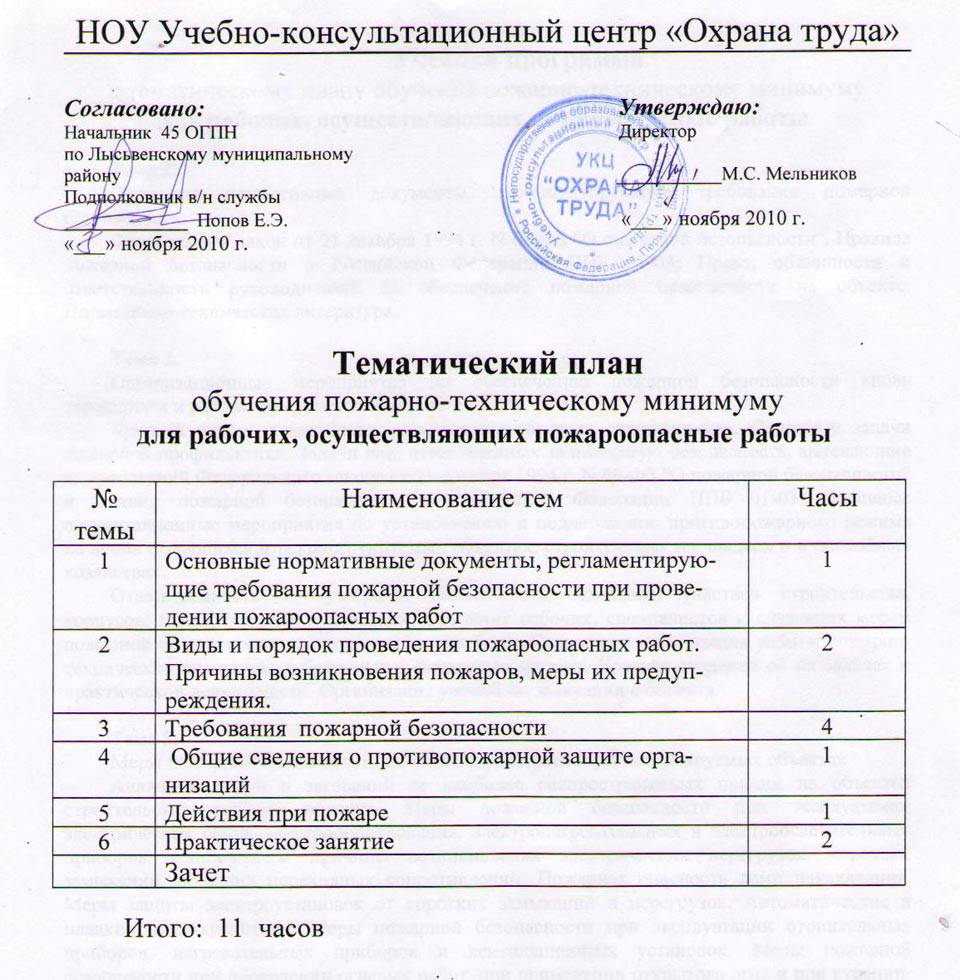 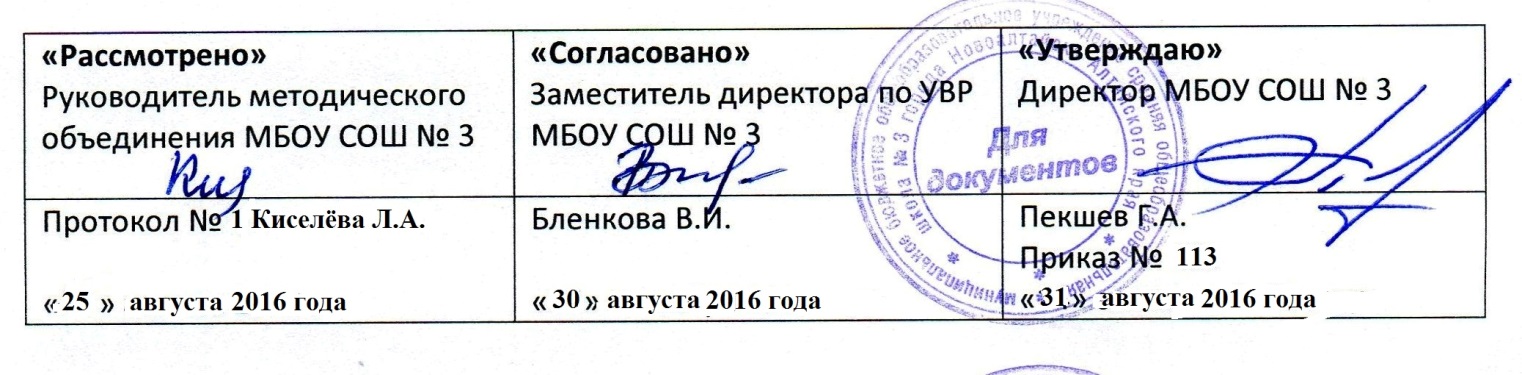 Общие рекомендации
Что содержит программа?
Титульный лист
Пояснительная записка
Учебный план
Календарный учебный график
Рабочая программа
Оценочные и методические материалы
номинации
«Лучшая дополнительная общеразвивающая программа духовно-нравственного и гражданско-патриотического воспитания детей и молодёжи» принимаются:
Образовательные программы
Досуговые программы
Программы духовного и нравственного воспитания
Программы гражданского и патриотического воспитания
номинации
Если Ваша программа рассчитана несколько лет, то она должна быть переутверждена в том году, в котором подается на конкурс. 
Программа уставной деятельности образовательной организации может быть расширена с помощью регионального компонента, адаптации текстов и т.д. Таки образом, в программе будет своя изюминка.
номинации
«Лучшая методическая разработка в предметных областях «Основы религиозных культур и светской этики» (ОРКСЭ), «Основы духовно-нравственной культуры народов России» (ОДНКНР), «Основы православной веры» (для образовательных организаций с религиозным компонентом)»
номинации
«Лучшая методическая разработка…» принимаются:
программно-методические комплексы по ОРКСЭ и ОДНКНР;
методические разработки не менее 3-х уроков и программа к ним;
методические разработки сценариев и программа к ним
номинации
«Лучшая методическая разработка…» принимаются:
Методические материалы в рамках ФГОС или учебного плана православной образовательной организации: рабочие тетради (в т.ч. с дополненной реальностью), сценарии праздников и др. массовых мероприятий, педагогические сайты, диски/флешки с фото-видео материалами, методические разработки для учителя по всей программе
Полный учебно-методический комплекс
номинации
«Лучший образовательный издательский проект года» принимаются:
Книги (типографские издания)
Журналы (типографские издания)
Учебники (типографские издания)
Рекламные проспекты
Сайты для детей, родителей, педагогов
Общие рекомендации
Поле АННОТАЦИЯ   – помещается краткая справка о Вашей работе с указанием возраста обучающихся и направлением Вашей деятельности. 
Поле ВВЕДЕНИЕ – помещается документ с прописанной актуальностью работы (проблематика, ответ на вопрос «зачем?»).
Поле ГЛАВЫ РАБОТЫ – помещается описание Вашей работы. Если она не входит в одно поле по допустимому размеру, то делится на главы или разделы, и помещается в дополнительные поля.
Общие рекомендации
Общие рекомендации
Поле ЗАКЛЮЧЕНИЕ – помещается результаты проделанной работы и мониторинг.
Поле СКАН ТИТУЛЬНОГО ЛИСТА – образец находится в документах конкурса на портале. (Обратите внимание на поля обязательные к заполнению).
Поле ПРИЛОЖЕНИЕ – помещается сама работа. Если это издательский проект, то в данное поле помещается самое издание (книга, брошюра и т.д.). Если Вы подаете на программу, то размещаете в данном поле саму программу. А также дидактические материалы для уроков, конспекты уроков и внеклассных мероприятий, системы упражнений и заданий с методическим комментарием и т. п.)
Общие рекомендации
Важно: не загружайте всю работу целиком в одно поле. 
В противном случае на втором этапе конкурса Вашу работу не будут рассматривать. Все основные графы (поля) должны быть заполнены.
Общие рекомендации
Кроме ссылки на Яндекс. Диск портал принимает и ссылки на другие облачные хранилища, при этом также не делая эти ссылки кликабельными (для того, чтобы проверить ссылку, её необходимо вставить в пустую строку браузера и перейти).
Обращайте внимание на формат документов. Загружаете только в том формате, в который принимает каждое конкретное поле. Презентация принимается только в формате pdf.
Общие рекомендации
Обращайте внимание на соответствие цели и задач. Не ставьте глобальные цели. 
Прикладывайте фотографии процессов и результатов. Лишние фотографии могут стать источников вопросов и замечаний.
Общие рекомендации
Отражайте в своих работах взаимодействие с Православной Церковью: 
описание церковно-исторических событий, 
приглашение священников, 
экскурсии в храм и т.д.
Общие рекомендации
На конкурс предоставляется авторское исследование (соответствие целям конкурса, актуальность работы, концептуальное обоснование, новизна, системность и т.д.)
Любой этнографический материал должен соответствовать Православной традиции. 
Не допускаются работы с языческим и неязыческим уклоном.
Общие рекомендации
После срока, отведенного для загрузки работы на сайт, Вы не сможете загрузить свою работу.
Опыт педагогов показывает, что для загрузки работы лучше запланировать несколько дней. Можно загружать работу частями, если есть необходимость, можно заменять уже загруженные файлы.
При загрузке необходимо убедиться, что интернет-соединение стабильное.
Общие рекомендации
ВАЖНО! Нажимать кнопку «сохранить» после КАЖДОГО загруженного документа. 
Даже если после загрузки работы, Вам пришло сообщение, что работа загружена, необходимо проверить это, обратившись по телефону в ОРОиК епархии +7(343)253-10-44 или же обратиться к региональному куратору (список на портале).
Общие рекомендации
Если Вашей работы нет на портале:
1. Необходимо завести новую электронную почту.
2. Повторить все действия сначала. 
3. Убедиться, что интернет-соединение стабильное. 
4. Не забывать сохранять после каждого документа. 
5. Проверить наличие, позвонив в ОРОиК.
«Точка невозврата»
Только после полной загрузки всех документов и очередной перепроверки, следует нажать кнопку «сохранить» и кнопку «отправить на экспертизу».
До этого момента есть возможность менять и редактировать прикрепленные документы. 
После нажатия кнопки «отправить на экспертизу» изменения внести будет нельзя.
«Точка невозврата»
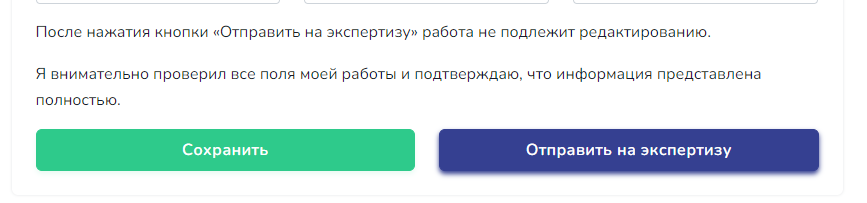 Поздравляем! Вы успешно загрузили работу!
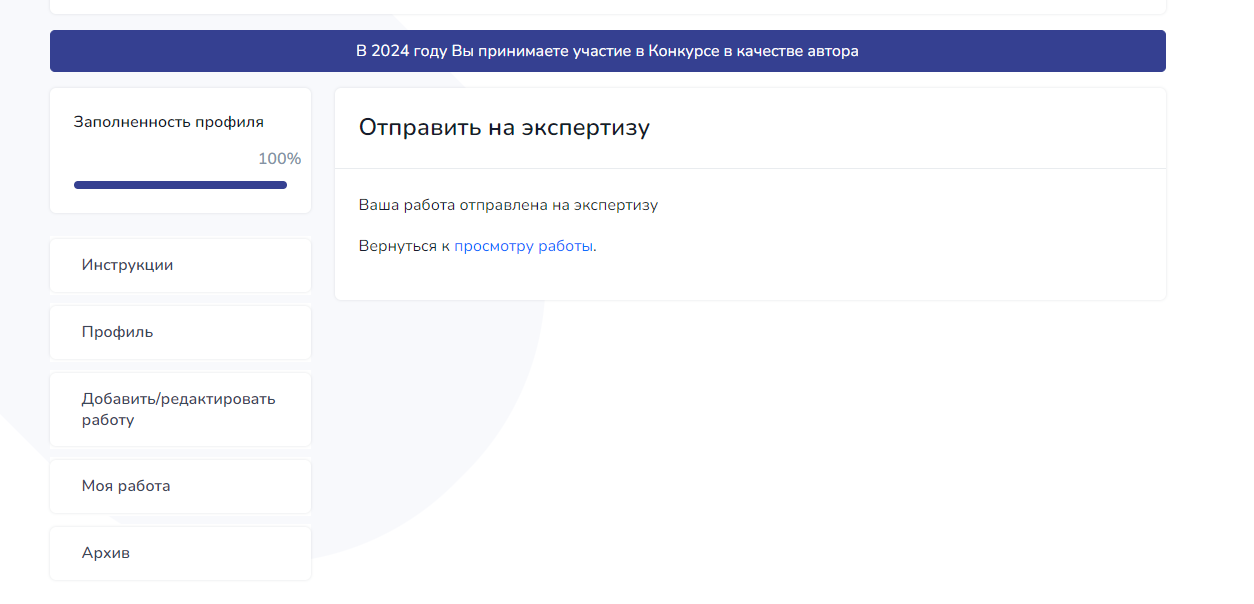 Поздравляем! Вы успешно загрузили работу!
На почту придет письмо
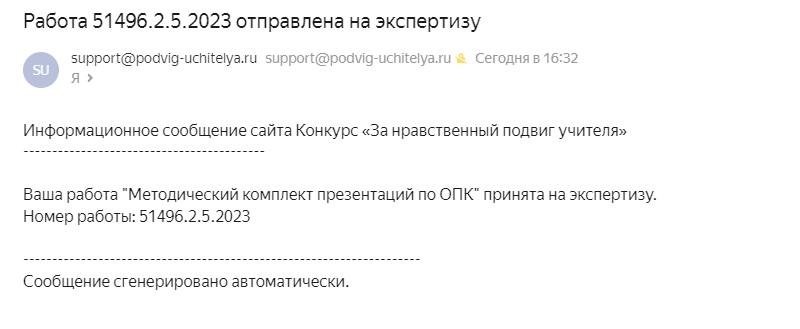 Что дальше?
Печатный вариант работы следует привезти по адресу: г. Екатеринбург, ул. Репина 6, 203 кабинет (ОРОиК Екатеринбургской епархии) или г. Екатеринбург, ул. Щорса, 92 А, корпус 4, каб. 221 (Институт развития образования), предварительно согласовав время посещения.

Сразу после закрытия портала для участников конкурса, он открывается для экспертов. На экспертизу дается примерно полтора месяца. 
Результаты выкладываются на сайтах http://uralprosvet.ru/ и
https://www.irro.ru/
Что дальше?
Как оформить работу на бумажном носителе?
Все материалы работы должны быть распечатаны из тех файлов, которые были загружены на сайт Конкурса.
Все материалы должны быть собраны в одну папку в том порядке, как они были загружены.
Фотографии, презентации – не распечатывать. Они должны быть собраны на электронном носителе (диск, флешка).
Оформление документов для участия в конкурсе
Образцы документов
находятся на самом портале и доступны без регистрации
Титульный лист работы
Заполнение титульного листа необходимое условие для участия в конкурсе. Данные с титульного листа нужны для правильного заполнения грамот победителей и сертификатов участников. Секретарь конкурса, эксперты не видят Вашей личной информации, которую Вы заполняли при регистрации на портале. Если не будет заполнен титульный лист, с Вами даже не смогут связаться. 
Фамилия, имя и отечество заполняется полностью.
Обратите внимание на написание Вашей должности, организации, телефона и электронной почты. Это обязательные данные.
Титульный лист работы
Должность «учитель» не подходит для заполнения официальных документов. Поэтому прописывайте полностью, например, учитель начальных классов или учитель русского языка и литературы и т.д.
Название епархии, к которой территориально относится Ваша организация, можно уточнить на епархиальном сайте или же обратившись непосредственно в ОРОиК.
Титульный лист работы
Сканированный титульный лист с утвержденной подписью и печатью, прилагается на портал в особое поле. 
А также на портале есть образец титульного листа.
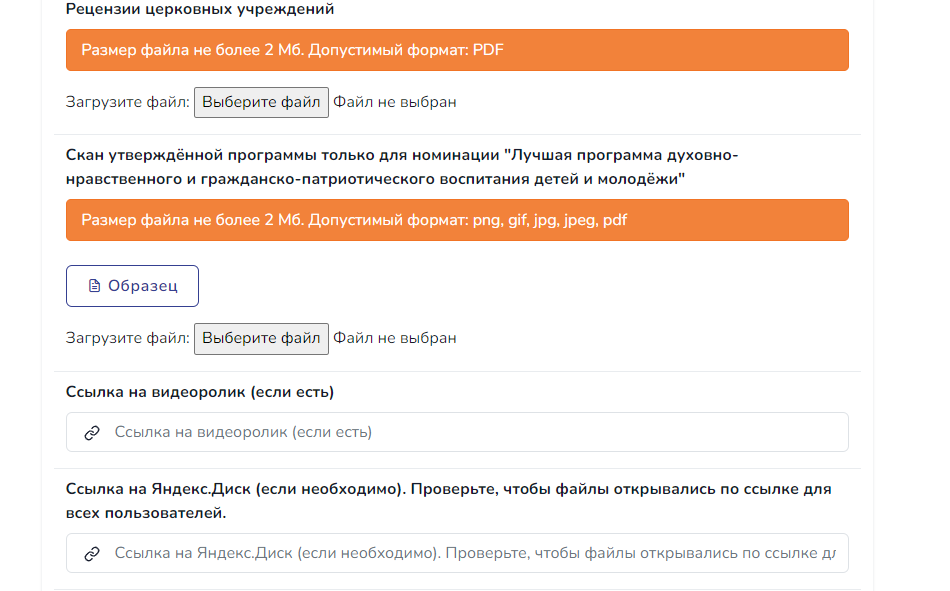 Титульный лист работы
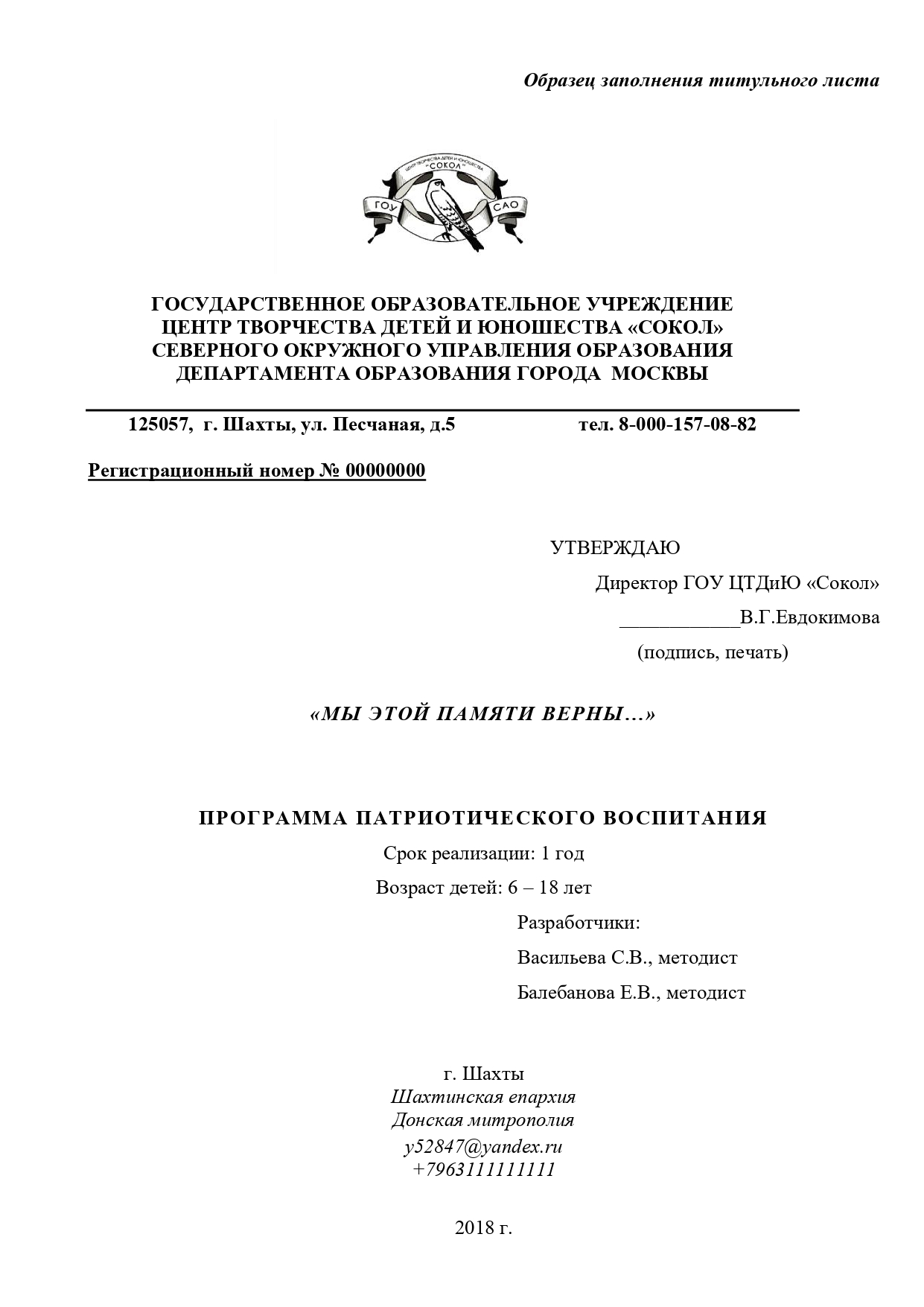 Лист дан как образец. Вы вставляете логотип своего  учебного заведения.
Вы можете использовать один из этих образцов.
Консультативная помощь
Екатеринбургская митрополия делится на 5 епархий:
Екатеринбургская 
Нижнетагильская 
Каменская 
Алапаевская 
Серовская 
В каждой епархии существует Отдел религиозного образования и катехизации (ОРОиК), который осуществляет выдачу рецензий. А также дает консультативную помощь и сопровождение участнику конкурса. Контакты ОРОиК можно найти на сайте конкретной епархии.
Консультативная помощь
ОРОиК Екатеринбургской епархии всегда готов ответить на Ваши вопросы. А для тех, кто находится на территории Екатеринбургской епархии – написать рецензию на Вашу работу. 
Территории Екатеринбургской епархии: г. Екатеринбург, Березовский гор. округ, Сысертский гор. округ, Верхнепышминский гор. округ, Первоуральский гор. округ, Красноуфимский гор. округ, Нижнесергинскиий гор. округ, Полевской гор. округ, Ревдинский гор. округ, Артинский гор. округ, Ачитский гор. округ, Шалинский гор. округ, Верхотурский гор. округ.
Что с рецензиями?
Поля «Рецензии светских учреждений» и «Рецензии церковных учреждений» не нужно путать местами. 
В поле «Рецензии церковных учреждений» принимаются только рецензии от Епархиальных Отделов религиозного образования и катехизации (на бланке отдела с печатью и подписью председателя ОРОиК), а не от местных приходов. Рецензии от местных священнослужителей не засчитываются. 
Как получить рецензию от ОРОиК? Необходимо обратиться в ОРОиК Вашей епархии, скинуть на почту oroik66@mail.ru Вашу работу и заготовку для рецензии.
Что с рецензиями?
Поле «Рецензии светских учреждений» принимаются только рецензии от ведущих специалистов в области педагогики и психологии – кандидаты / доктора педагогических / психологических наук. 
Дополнительные рецензии от родительских комитетов, местных священнослужителей и т.п. можно поместить в другие пустые поля.
Консультативная помощь
Отдел религиозного образования и катехизации Екатеринбургской епархии 
Наш адрес: г. Екатеринбург, ул. Репина 6, 203 кабинет 
Наш телефон: (343) 253-10-44 
Наша почта: oroik66@mail.ru
Наш сайт: http://uralprosvet.ru/opk/
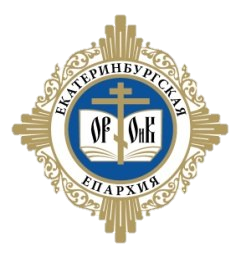 Консультативная помощь
Список региональных кураторов находится на портале в разделе «Обратиться к куратору», далее выбрать округ.
Консультативная помощь
Почта технической поддержки портала n.npu@yandex.ru
Составляющие успеха конкурсной работы
Практическая ценность
Полнота представленных материалов
Соответствие требованиям Конкурса (содержание, оформление)
Правильная загрузка на портал
Желаем вам Успешной работы!